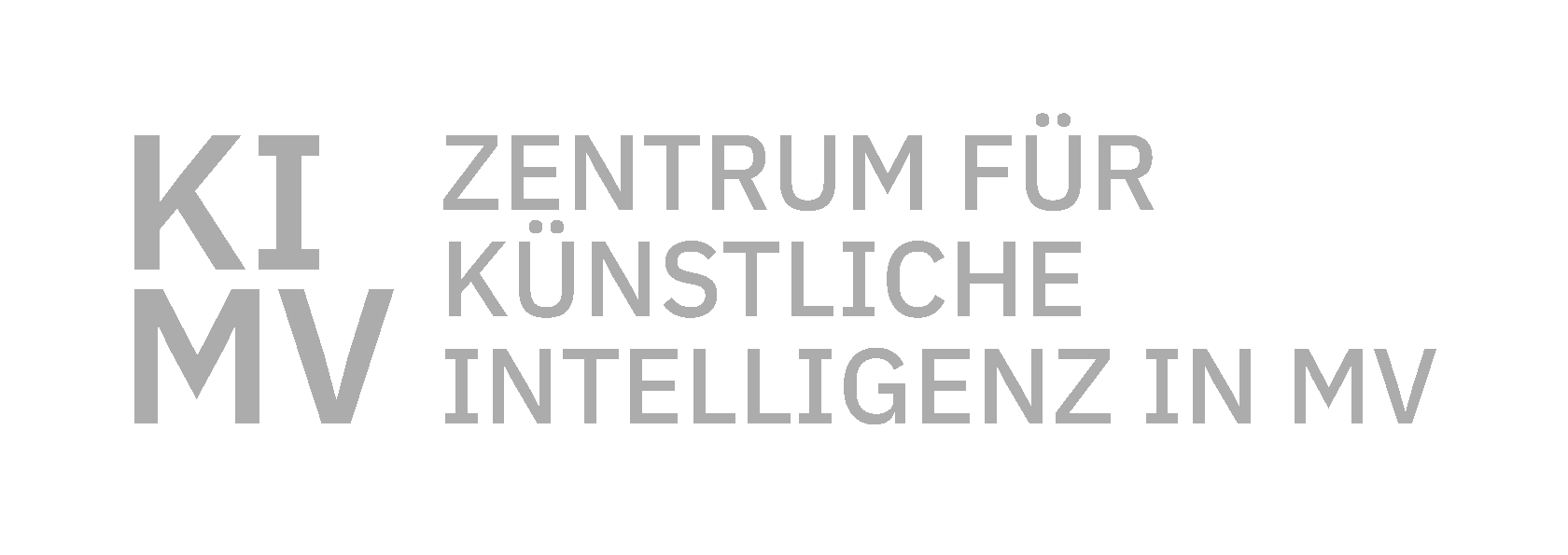 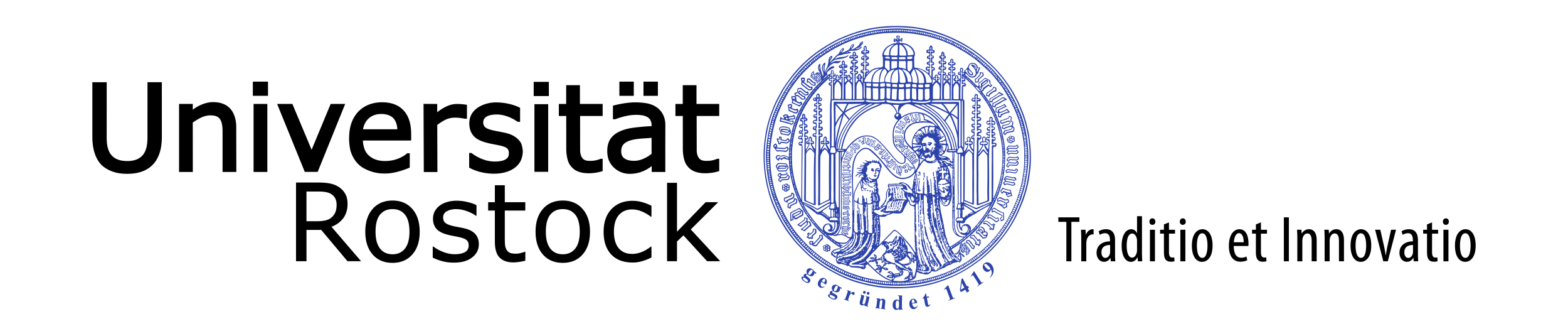 Merkmals-basierte Dokumentenklassifizierung, erweitert für die Kategorisierung von unvorhergesehenen Dokumenten
Dr.-Ing. Hannes Grunert1, Steven Tjong2
1Universität Rostock, KIMV & DBIS 2Perga
Als ersten Ansatz verwenden wir nur einen Teil der verfügbaren Klassen und nutzen die Merkmale des Modells und des Zero-Shot-Learnings, um die anderen Klassen zu kategorisieren. Merkmale aus LayoutLM soll dann als eine Art von “Embedding” den Dokumenten dienen. Eine erfolgreiche “Embedding” würde bedeuten, dass das Modell in der Lage ist, eine neue Kategorie zu erkennen und unterscheiden.
Typ
Komplexe Softwaresysteme
Projekt
Neueste Entwicklungen in der Informatik
Charakter
Konzeption
Prototypische Implementierung
Teilaufgaben
Einarbeitung in das Gebiet und Literaturrecherche
Erstes Training (mit vortrainiertem Model)
Erstes Embedding zu generieren
Bestimmung der notwendigen Metriken und Hyperparameter für den Embeddingprozess
Iterative Verbesserung des Ergebnisses
Evaluation
Darstellung als t-SNE plot
Dokumentation
Vorwissen
Vorlesung Künstliche Intelligenz (BSc.)
Vorlesung Data Science (BSc., optional)
Vorlesung Grundlagen des maschinellen Lernens (MSc., optional)
Vorlesung Artificial Neural Networks (MSc., optional)
Beschreibung
Perga entwickelt derzeit eine mobile App, um dem Nutzer bei der Verwaltung seiner persönlichen Dokumente zu helfen. Die Benutzer können ohne Schwierigkeiten Informationen über ihre Dokumente archivieren, darauf zugreifen und sie bearbeiten, wann und wo immer sie wollen. Um Dokumente zu Perga hinzuzufügen, kann der Benutzer seine Dokumente einscannen oder Dokumente aus einer anderen App importieren, z.B. aus einem E-Mail-Anhang.
Eine wichtige Funktion, die wir unseren Nutzern zur Verfügung stellen möchten, ist die automatische Kategorisierung von Dokumenten mithilfe von KI. Dadurch kann der Nutzer manuelle Arbeit vermeiden und idealerweise nur die von der App vorgeschlagenen Kategorien akzeptieren.
Es ist jedoch unrealistisch, einen Datensatz zu haben, der alle möglichen Kategorien enthält, da es eine hohe Anzahl an möglichen Dokumenten gibt. Daher verwenden wir die Merkmale, die von LayoutLM bereitgestellt werden, um unvorhergesehene Dokumente zu kategorisieren. Als "Merkmal" können wir die Werte aus der vorletzten Schicht des LayoutLM-Modells verwenden. Das Modell ist noch nicht endgültig festgelegt, aber es wäre etwas Ähnliches.
Das Modell basiert auf einem Transformator und kann Merkmale aus OCR und Bildern kombinieren. Wir verwenden den Datensatz RVL-CDIP mit 16 Klassen als Trainingsdaten. Wir können einen Klassenähnlichkeits-basierten (Similarity-based) Ansatz aus dem Zero-Shot-Learning verwenden, um die Kategorisierung durchzuführen, selbst bei unvorhergesehenen Kategorien.
Technologien
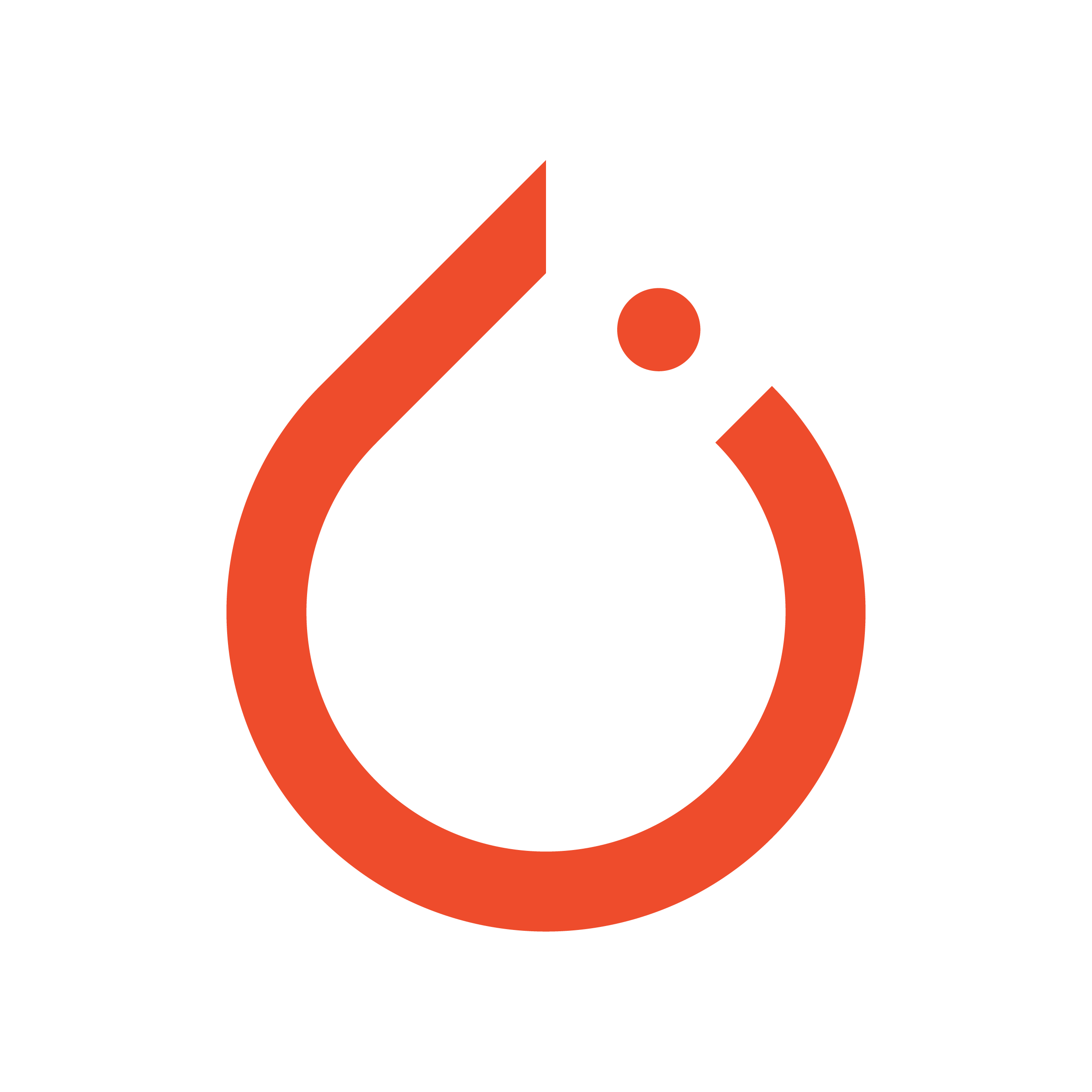 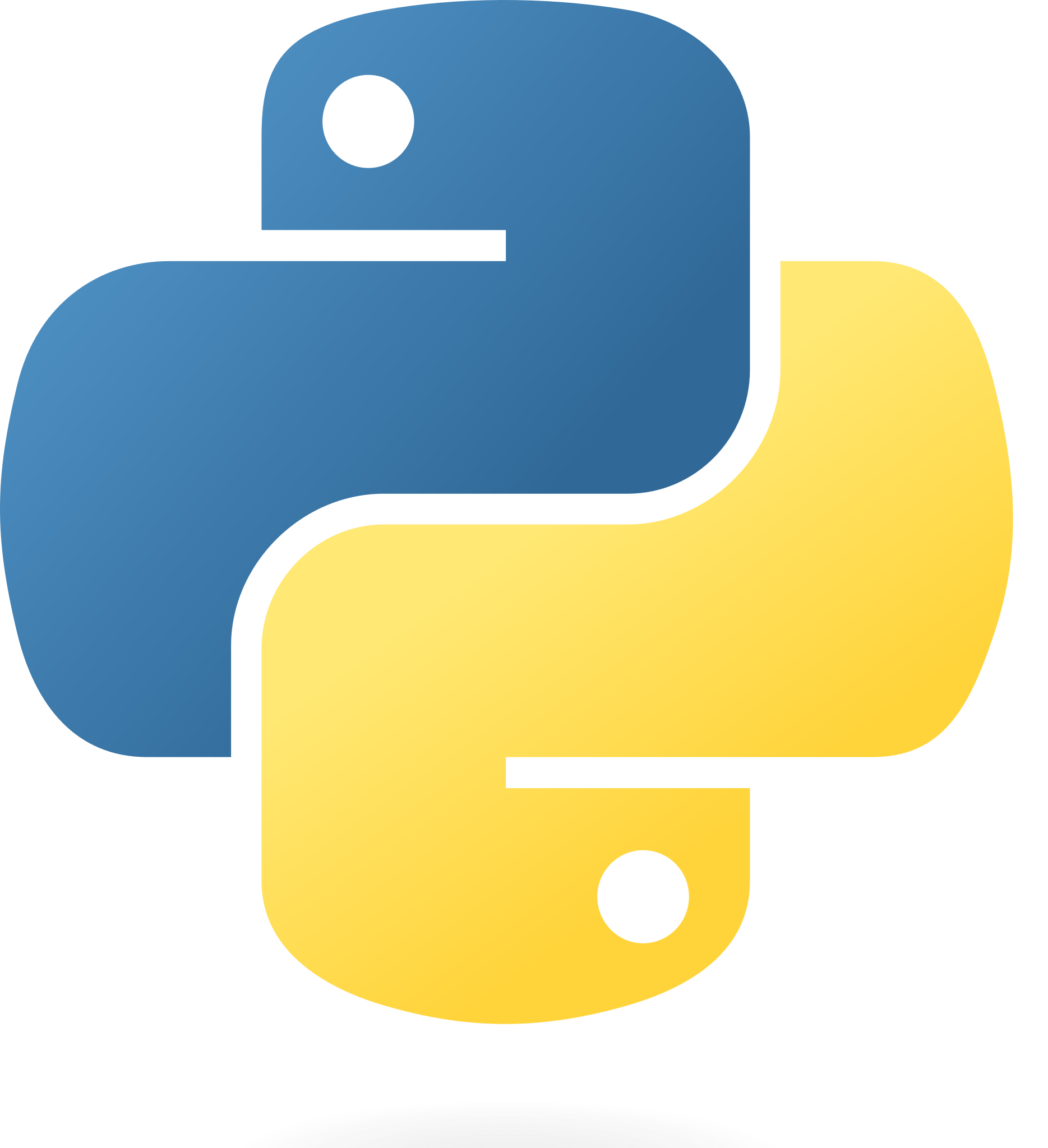 Literatur und Links
Schopf, T., Braun, D., & Matthes, F. (2022). Evaluating Unsupervised Text Classification: Zero-shot and Similarity-based Approaches.
Pramanik, S., Mujumdar, S., & Patel, H. (2020). Towards a Multi-modal, Multi-task Learning based Pre-training Framework for Document Representation Learning.
Yiheng Xu, Minghao Li, Lei Cui, Shaohan Huang, Furu Wei, & Ming Zhou (2020).
LayoutLM: Pre-training of Text and Layout for Document Image Understanding. In Proceedings of the 26th ACM SIGKDD International Conference on Knowledge Discovery &Data Mining. ACM.
4. Xian, Y., Lampert, C., Schiele, B., & Akata, Z.. (2017). Zero-Shot Learning – A Comprehensive Evaluation of the Good, the Bad and the Ugly.
https://perga.app 
Weitere Literatur wird zu Semesterbeginn bekannt gegeben
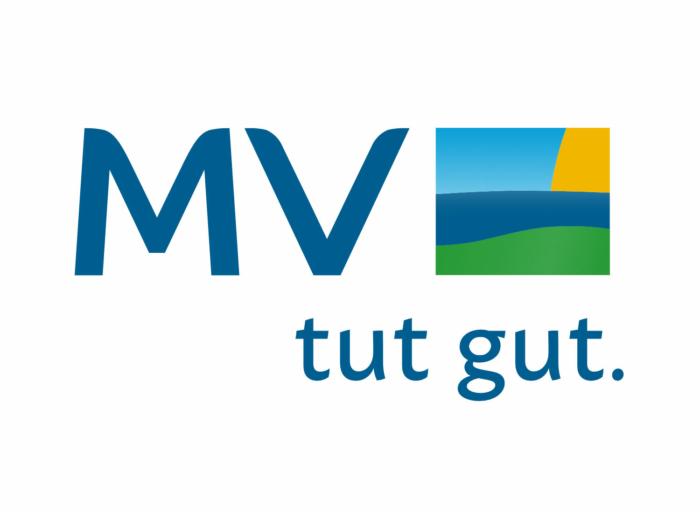 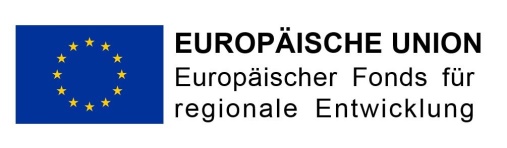